The Insurance Institute of Leicester7 February 2018
Lynne Grover-Thomson ACII
Sophie Horsfall ACII
The Insurance Institute of Leicester
MIB – ‘a brief history’
How MIB assists other areas of the insurance industry
Current costs and challenges of uninsured driving
Public awareness and working with the police
New agreements with the government
Current areas of focus and challenge
Vnuk, the impact of a Slovenian tractor on motor insurance in the UK
Other cases having an impact
Research into ‘hit and run’ accidents
The Insurance Institute of Leicester
Public Domain
Slide 2
The Insurance Institute of Leicester
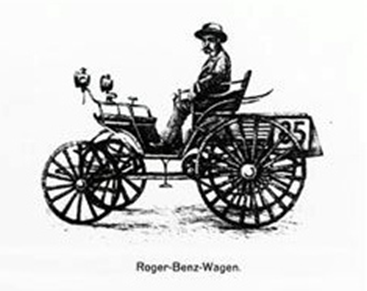 The Insurance Institute of Leicester
Public Domain
Slide 3
The Insurance Institute of Leicester
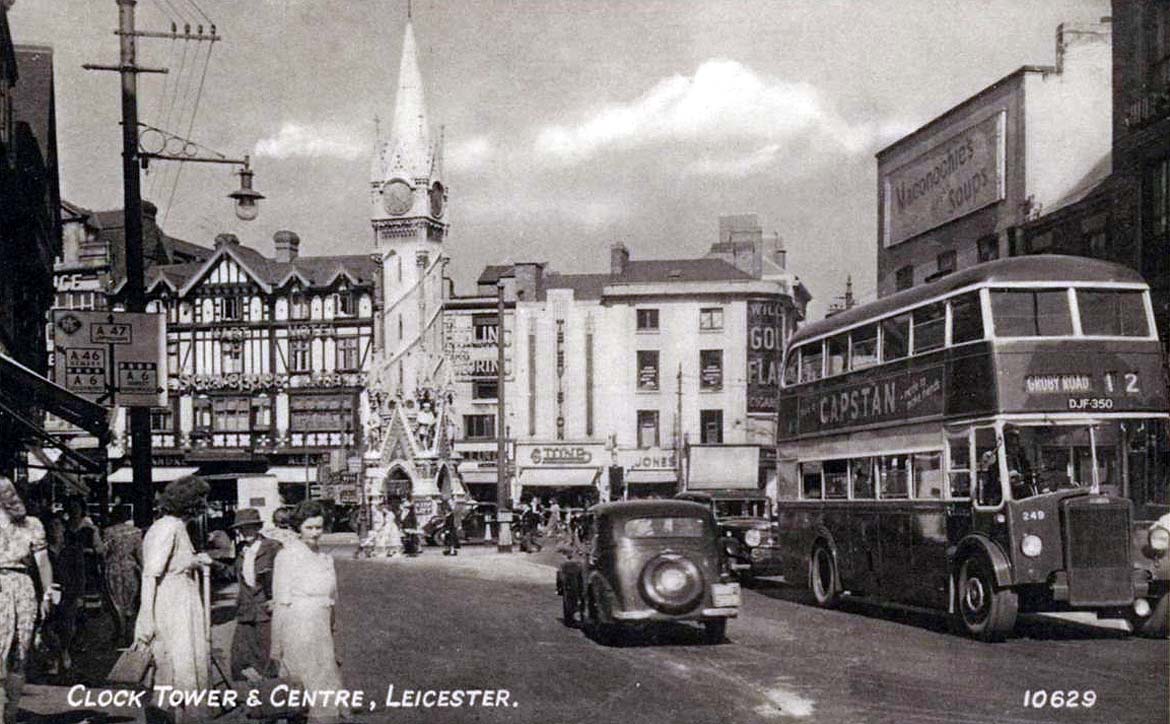 The Insurance Institute of Leicester
Public Domain
Slide 4
The Insurance Institute of Leicester
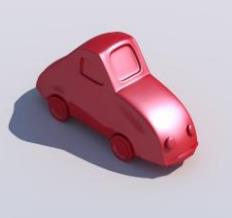 To significantly reduce the levels and impact of uninsured and untraced driving in the UK
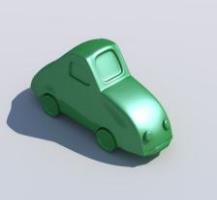 To compensate victims of uninsured and untraced drivers fairly and promptly
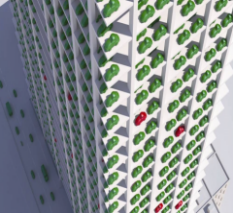 Provide first class outsourced services for cross-industry data asset management
Our Mission
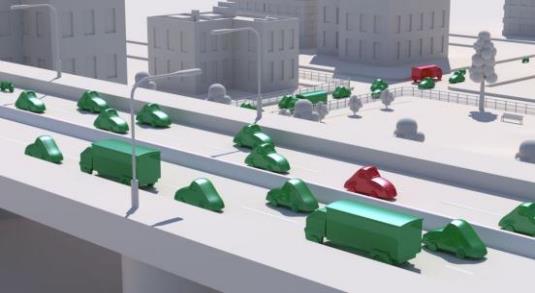 The Insurance Institute of Leicester
Public Domain
Slide 5
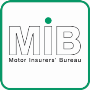 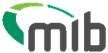 MIB Services
MIB Claim Services
MIB Non-Claim Services
Non MIB Managed 
Services
Uninsured Driving
Uninsured Drivers Agreement
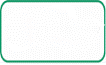 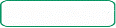 National Guarantee Fund
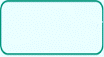 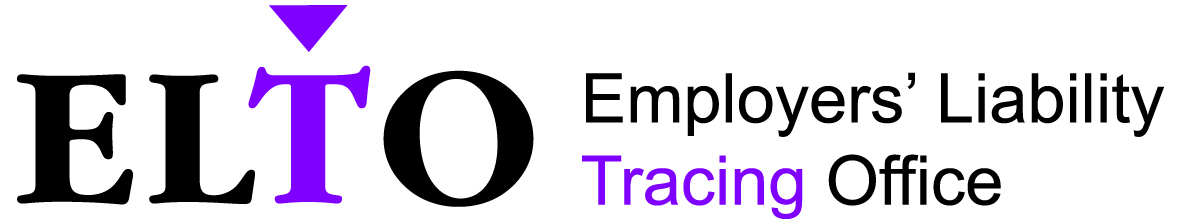 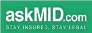 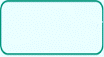 Police Services
Untraced Drivers Agreement
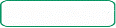 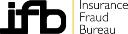 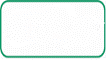 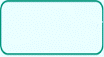 UK Green Card Bureau
askCUE.co.uk
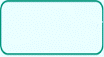 Police Helpline
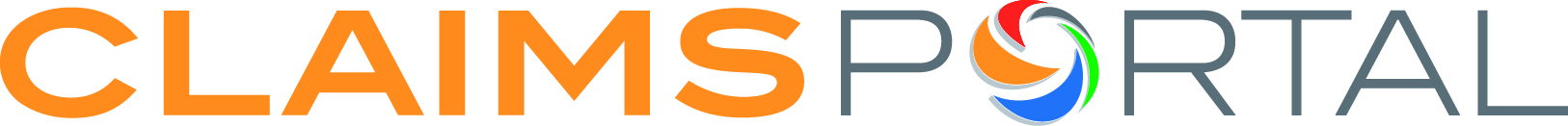 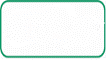 UK Information Centre
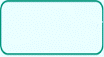 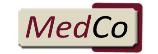 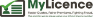 Continuous Insurance Enforcement (CIE)
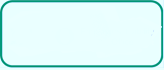 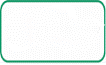 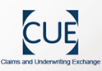 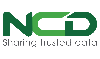 UK Compensation Body
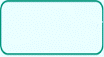 The Insurance Institute of Leicester
Public Domain
Slide 6
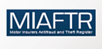 The Insurance Institute of Leicester
Uninsured driving in numbers
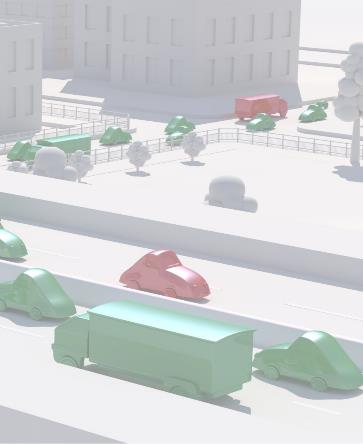 Total cost of uninsured motoring: 		£400 million 
Total UK vehicles:							39.2 million 
Number of uninsured vehicles:  			1 million 
Injured victims:	 						29,000
Deaths: 									120
The Insurance Institute of Leicester
Public Domain
Slide 7
The Insurance Institute of Leicester
Continuous Insurance Enforcement (CIE)
Launched in June 2011

3 million letters issued

More than 135,000 successful prosecutions in court

More than 900,000 Fixed Penalty Notices
The Insurance Institute of Leicester
Public Domain
Slide 8
The Insurance Institute of Leicester
What are the results?
Police Helpline total enquiries:
2013:	195,000
2014: 	127,000*
2015:	132,000
2016:	132,000
Sun-Thurs: 7am-2am; Fri-Sat: 7am-3am

	“The MIB are a key partner, for the Police service, in tackling uninsured driving. The Police Helpline and MIB assisted officers in seizing over 146,000 vehicles in 2016, an increase of over 20% on 2015, which was invaluable in improving road safety and tackling criminality”
	Anthony Bangham - National Police Chiefs Council (NPCC) lead for Roads Policing
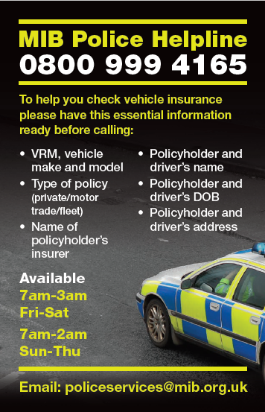 The Insurance Institute of Leicester
Public Domain
Slide 9
The Insurance Institute of Leicester
What are the results?
Changing uninsured driving together
Uninsured vehicles seized:
2005:	  45,000
2006:	  78,000
2007:	150,000
2008:	185,000
2009:	180,000
2010:	150,000
2011:	140,000
2012:	137,000
2013:	135,000
2014:	116,000
2015: 	121,000
2016	146,000
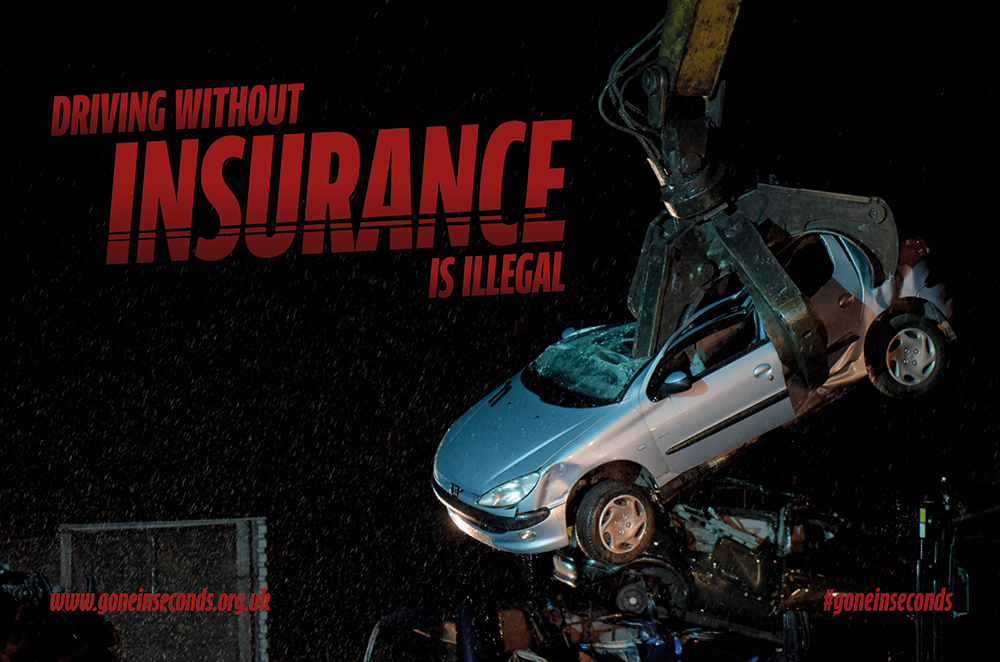 The Insurance Institute of Leicester
Public Domain
Slide 10
The Insurance Institute of Leicester
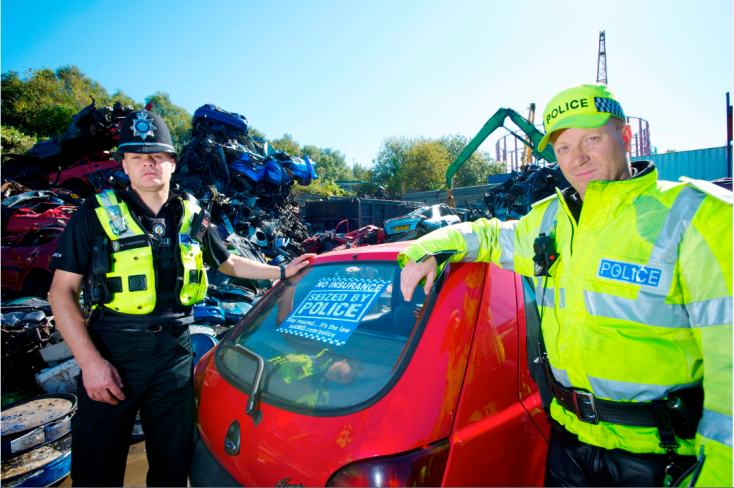 More than 1.8 million vehicles seized
The Insurance Institute of Leicester
Public Domain
Slide 11
The Insurance Institute of Leicester
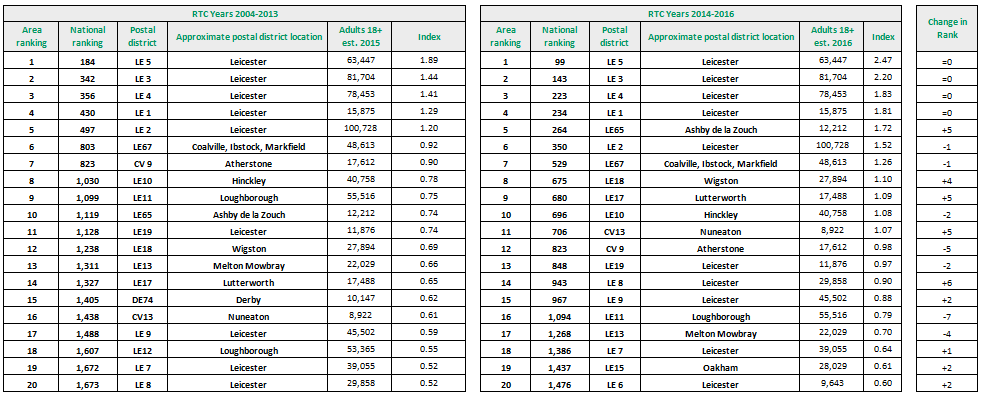 The Insurance Institute of Leicester
Public Domain
Slide 12
The Insurance Institute of Leicester
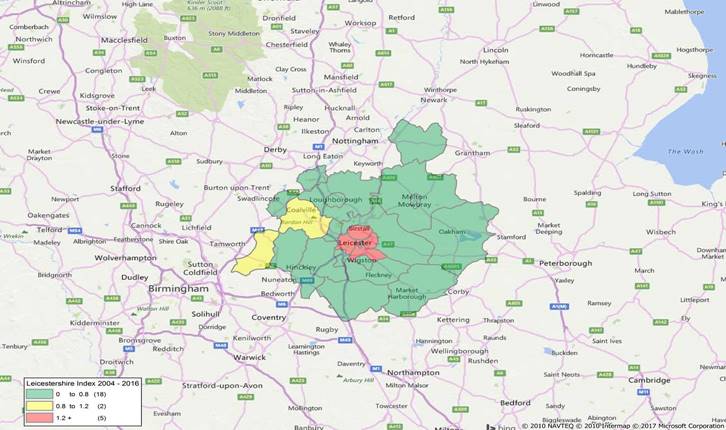 The Insurance Institute of Leicester
Public Domain
Slide 13
The Insurance Institute of Leicester
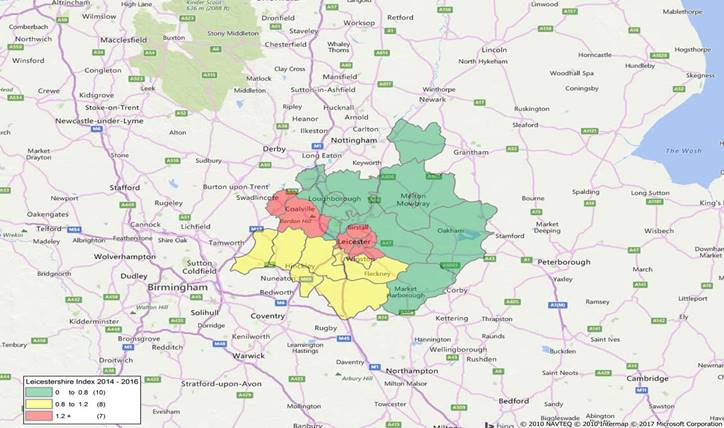 The Insurance Institute of Leicester
Public Domain
Slide 14
The Insurance Institute of Leicester
The Insurance Institute of Leicester
Public Domain
Slide 15
The Insurance Institute of Leicester
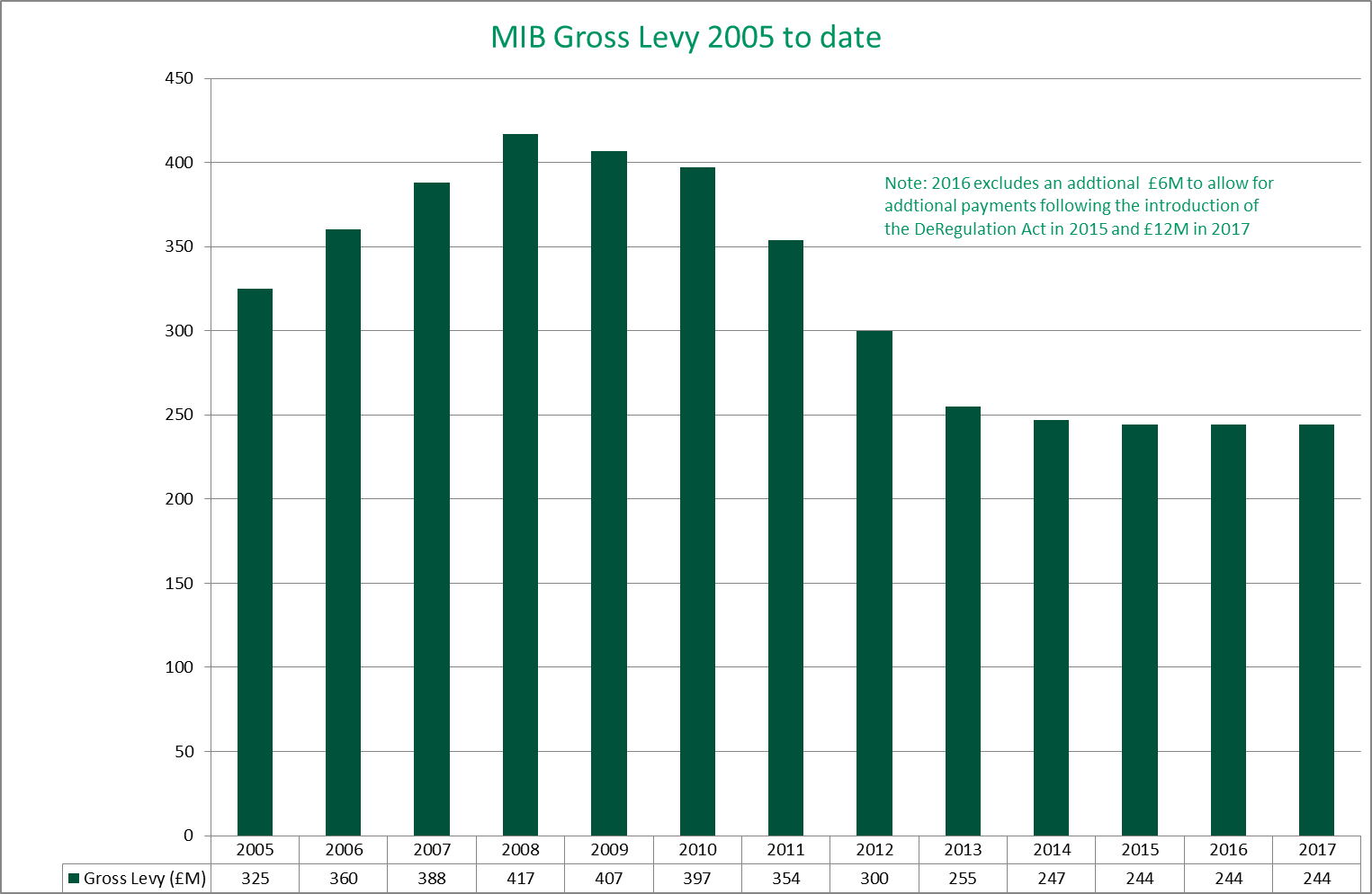 The Insurance Institute of Leicester
Public Domain
Slide 16
The Insurance Institute of Leicester
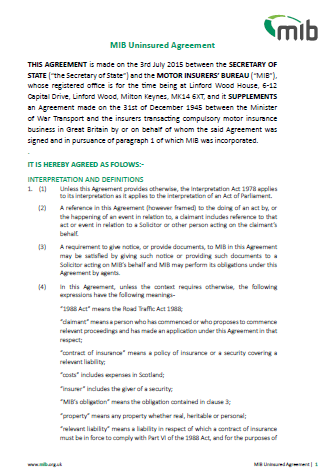 Uninsured Agreement 2015
The Insurance Institute of Leicester
Public Domain
Slide 17
The Insurance Institute of Leicester
Claims Handling at MIB
The Uninsured Drivers’ Agreement
MIB obligations – link to legal obligations
Exclusions:
Repaying insurers (subrogation)
‘Subsidiarity’
Damage to uninsured vehicles
Passengers who know …
Litigation
Recovery from uninsured driver
The Insurance Institute of Leicester
Public Domain
Slide 18
The Insurance Institute of Leicester
Claims Handling at MIB
The Untraced Drivers’ Agreement 2017
Inquisitorial system
MIB investigates
Police report
Medical records – A&E often revealing
Interviews / statements
Property damage – yes but …
Reporting to Police 
Claimant obliged to assist
Disputes – arbitration system
Contribution to legal costs
Cameron –v- Hussain
The Insurance Institute of Leicester
Public Domain
Slide 19
The Insurance Institute of Leicester
Recovery of PD XS claims from claimant’s insurer
Article 75 was changed in 2017 to enable MIB to recover claims for policy xs from the claimants own motor insurer:
Claims received at MIB
1st May untraced agreement
1st August uninsured agreement

We will also recover any associated legal costs
The Insurance Institute of Leicester
Public Domain
Slide 20
The Insurance Institute of Leicester
The Question?

The scope of …

“Each member state shall … ensure that civil liability in respect of the use of vehicles … is covered by insurance”
[now Art 3 MID 2009]
The Insurance Institute of Leicester
Public Domain
Slide 21
The Insurance Institute of Leicester
Legislative background
“a person must not use a vehicle on a road or other public place …” (s143 RTA 1988)
Member states required to have compulsory insurance in respect of the use of vehicles normally based in its territory (Article 3)
“Motor vehicle means … a mechanically propelled vehicle intended or adapted for use on roads” (s185 RTA 1988)
“Vehicle means any motor vehicle intended for travel on land and propelled by mechanical power but not running on rails, and any trailer whether or not coupled” (Article 1.1)
The Insurance Institute of Leicester
Public Domain
Slide 22
The Insurance Institute of Leicester
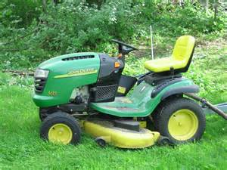 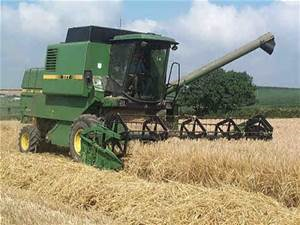 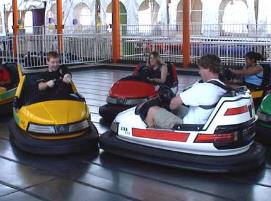 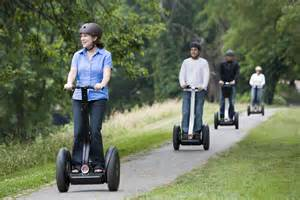 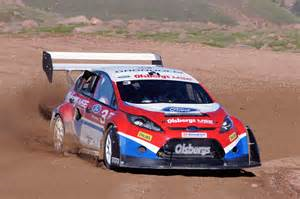 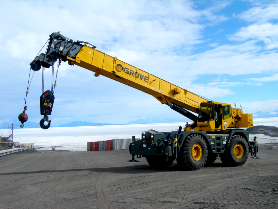 The Insurance Institute of Leicester
Public Domain
Slide 23
The Insurance Institute of Leicester
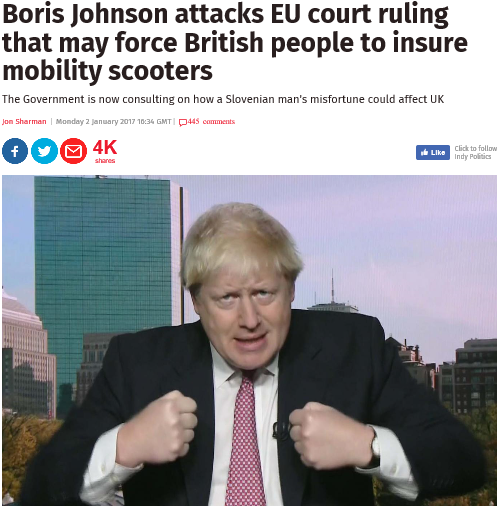 The Insurance Institute of Leicester
Public Domain
Slide 24
The Insurance Institute of Leicester
Concerns/fixes
Enforcement - public message
Fraud
Motor sport and other risks
The Directive
The “Inception impact assessment”
The ‘in traffic’ solution
“areas where the public has access”
REFIT – the last chance?
BREXIT
The Insurance Institute of Leicester
Public Domain
Slide 25
The Insurance Institute of Leicester
Rodrigues de Andrade v Dalvador & Ors
The Insurance Institute of Leicester
Public Domain
Slide 26
The Insurance Institute of Leicester
And finally …
R & S Pilling v UKI [2017]

“I consider that it follows that the repair of a car, … is “use” of the car within … the RTA, being an activity consistent with its normal function”  MR
The Insurance Institute of Leicester
Public Domain
Slide 27
The Insurance Institute of Leicester
“Let’s hope we get paid enough to cover the Fixed Penalty Notice!”
The Insurance Institute of Leicester
Public Domain
Slide 28
The Insurance Institute of Leicester
Other challenges
University of Leicester research
RoadPeace JR
And for uninsured driving …
The Insurance Institute of Leicester
Public Domain
Slide 29
The Insurance Institute of Leicester
Questions?
The Insurance Institute of Leicester
Public Domain
Slide 30
The Insurance Institute of Leicester
Lynne Grover-Thomson ACII
Sophie Horsfall ACII
Motor Insurers’ Bureau
Linford Wood House 
6-12 Capital Drive
Milton Keynes 
MK14 6XT

Tel: 01908 830001
www.mib.org.uk
facebook.com/driveinsured
twitter.com/driveInsured
youtube.com/driveinsured